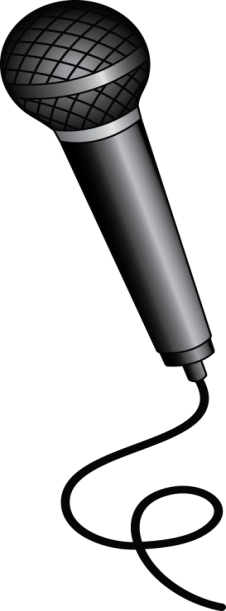 Применение здоровьесберегающих технологий в развитии певческих навыков  детей дошкольного возраста
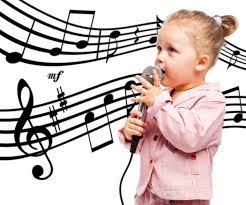 Пение - один из основных и любимых детьми видов детской деятельности, обладающий большим потенциалом эмоционального, музыкального и познавательного развития
Процесс пения помогает ребенку не только приобрести определенные навыки в развитии голоса, но и способствует формированию  личности в целом, умению выражать себя, развитию его музыкального вкуса, содействует укреплению здоровья
В пении успешно формируется весь комплекс музыкальных способностей: эмоциональная отзывчивость на музыку, ладовое чувство, музыкально-слуховые представления, чувство ритма. 
В пении реализуются музыкальные потребности ребенка
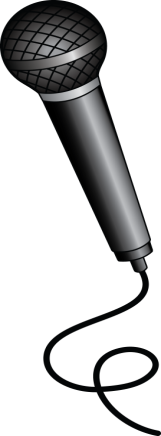 В соответствии с требованиями Федерального Государственного Образовательного Стандарта, педагогическая деятельность ориентирована на сохранении и укреплении  здоровья дошкольников, чему способствуют здоровьесберегающие технологии, такие как: коммуникативные песни – распевки и игры-приветствия; дыхательная и артикуляционная гимнастика; упражнения на развития слуха и голоса; пальчиковые и речевые игры; игровой самомассаж; музыкотерапия
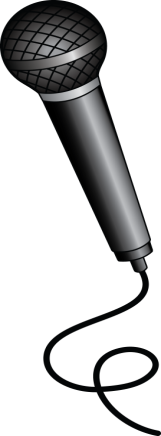 Целью применения здоровьесберегающих технологий в развитии певческих навыков, является сохранение и укрепление здоровья детей дошкольного возраста
Задачи:

формирование и развитие певческих умений и навыков;
-укрепление и расширение певческого диапазона;
-повышение адаптивных возможностей организма;
-укрепление психического и физического здоровья;
-формирование привычки к здоровому образу жизни;
-охрана детского голоса


Эти задачи решаются на основе определенного песенного репертуара, применения соответствующих методов и приемов обучения, различных форм организации музыкальной деятельности детей
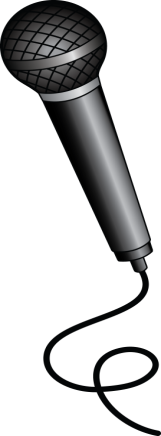 Коммуникативные песенки-распевки и игры-приветствия поднимают настроение, развивают коммуникативные качества, доброжелательное отношение друг к другу, развивают музыкальный слух и подготавливают голос к пению
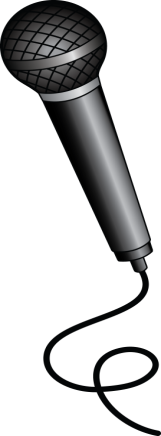 Дыхательная гимнастика -  помимо привития навыка правильного певческого дыхания, способствует оздоровлению всей дыхательной системы, насыщает ткани кислородом, укрепляет нервную системуУпражнения на развитие дыхания играют важную роль в системе оздоровления дошкольников
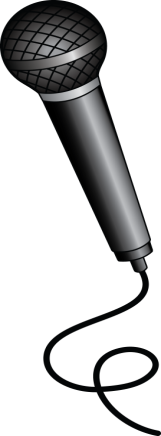 Артикуляционная гимнастика активизирует речевой аппарат, помогает устранить напряженность и скованность артикуляционных мышц, разогреть мышцы языка, губ, щек, развивать мимику, а также выразительную дикцию
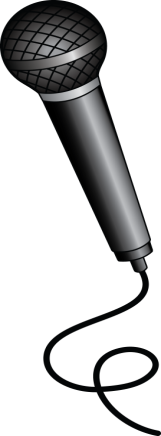 Упражнения на развитие слуха и голоса подготавливают голосовые связки к пению, направлены на правильное певческое формирование гласных и правильное произношение согласных звуков, развивают музыкальный слух, укрепляют голосовые связки
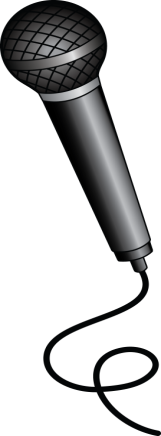 Пальчиковые игры  развивают мелкую моторику рук, развивают память, внимание, воображение. Игры позволяют разминать и массировать пальцы, что благотворно воздействует на внутренние органы
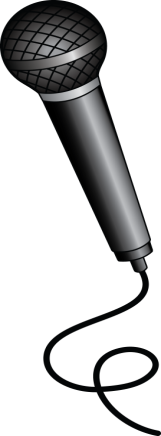 Речевые игры эффективно влияют на развитие эмоциональной выразительности речи детей, позволяют детям укрепить голосовой аппарат, координируют речь и движение, развивают творческое воображение, слух и внимание
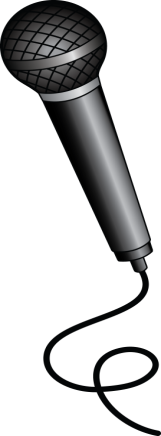 Игровой самомассаж повышает защитные свойства верхних дыхательных путей и всего организма, нормализует вегетососудистый тонус, деятельность вестибулярного аппаратаОбучение простейшим массажным приемам проводится в игре
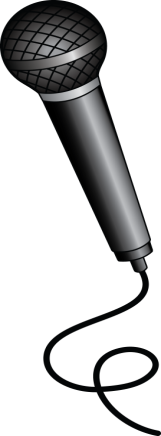 Музыкотерапия благотворно влияет на эмоциональное самочувствие и психическое здоровье детей, активизирует энергетические процессы организма и направляет на физическое оздоровление
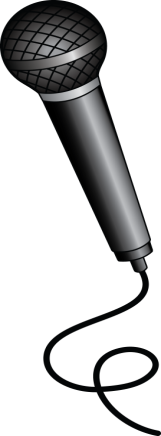 Таким образом, применение здоровьесберегающих технологий позволяет добиваться положительных результатов в развитии певческих навыков детей дошкольного возраста, а также благоприятно воздействует на их здоровье